İntrauterin İnseminasyon & Başarıyı Arttıran Faktörler
Doç Dr Abdulkadir TURGUT 
Reprodüktif Endokrinoloji 
ve İnfertilite Bilim Dalı
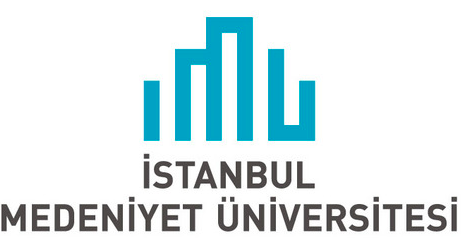 İntrauterin inseminasyon (IUI)
Ovulasyon zamanlaması ile konsantrasyonu ve hareket yeteneği artmış spermlerin yumurta yakınına verilmesi gebelik olasılığını arttırır
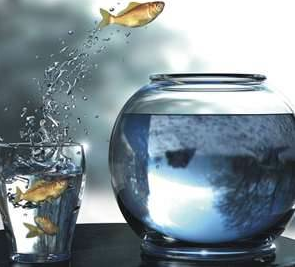 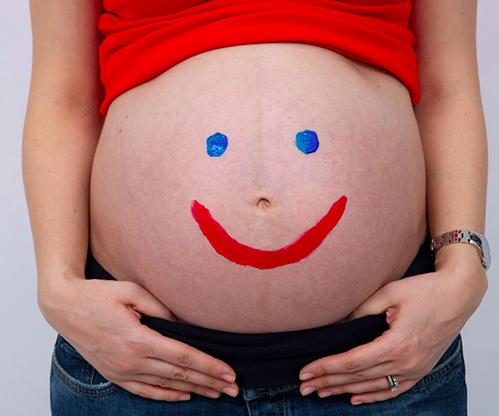 Prediktif faktörler
[Speaker Notes: ENDOMETRİAL ÇİZİK;
The Endometrial çizik  significantly improves the outcome of IUI in women with unexplained infertility especially when conducted 1 month prior
to IUI ( CC)  Reproductive Sciences Maget, 2015
HCGGÜNÜ PROGESTERON
Ongoing pregnancy rates were significantly decreased in women with P levels higher than 1.1 ng/Ml on the day of hCG. Requena Fertil steril 2015 
Progesteron düzeyi Fark Yok. Venetis  A systematic review and meta-analysis. Hum Reprod Update 2007;13:343–55.
SPERM HAZIRMA SONRASI KAÇ DK SONRA VERİLSİN 
 Hazırlama sonrası 40-80 dk içinde vermek gebelik oranını arttırıyor. Fauque Fertil Steril 2014 prospektif multisenter
ERKEK FAKTÖR ANTİOKSİDAN KULLANIMI
Canlı doğum ve klinik gebelik oranlarını arttırıyor Showell 2014 Cochrane 
USG ALTINDA IUI
Tek başına gebelik oranını arttırmaz.  Tecrübeli biri USG altında yaparsa oran artıyor. Tecrübesiz ise USG işe yaramıyor Oruc¸2013 Arch Gynecol Obstet Prospektif 
ENDOMETRİAL KALINLIK
6-7 MM den fazla olması gebelik oranını arttırdığı belirtilse de bir çok yayın ve metaanalizde anlamlı değil]
Bayan yaşı
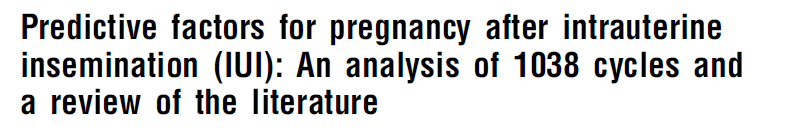 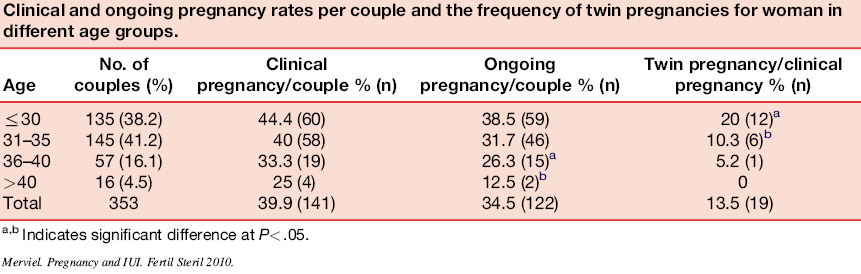 En önemli faktör olarak görünmektedir.
Merviel P, 2010 Fertil  Steril
[Speaker Notes: FSH VEYA HMG SONRASI IUI
ANNEYE AİT NEDENLER
10 GUN ALTI VE USTU ARASINDA FARK YOK
E2 SEVİYESİ 500 USTU VE ALTI ARASINDA FARK VAR]
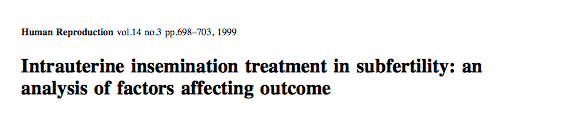 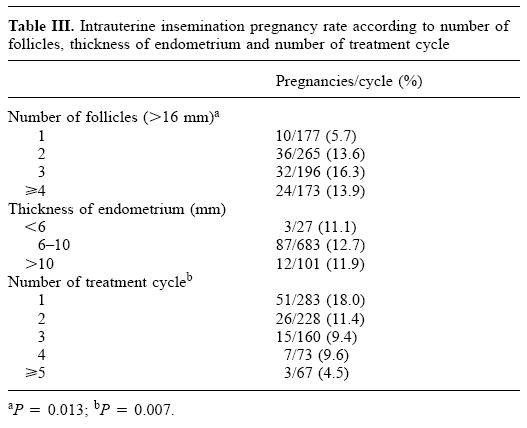 Sinikka NH, 1999 Hum Reprod
[Speaker Notes: clomiphene citrate takiben HMG/HCG stimulation protocol]
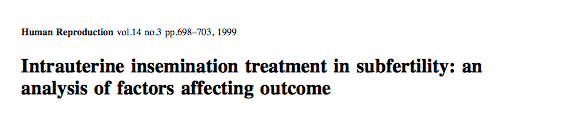 Prediktif faktörler;

< 40 yaş
≤ 6 yıl İnfertilite süresi 
Endometriozis dışındaki etyoloji
Multifoliküler gelişim
Siklus sayısı (çoğu gebelik ilk 4 siklusta gelişir)
Stimülasyon protokolleri
Anti- östrojenler
		Klomifen sitrat
Aromataz inhibitorleri
Gonadotropinler  
Gonadotropinler (GnRH antagonist ile kullanımı)
Klomifen sitrat ve IUI en sık kullanılan yöntem olup ortalama gebelik yüzdesi      7% 

FSH ile ovaryen stimülasyon ve  IUI       12%
Eshre Capri Workshop 2009
Farklı yöntemlerin birbirlerine üstünlükleri var mıdır ?
FSH/IUI  vs. Ekspektan yaklaşım
Açıklanamayan infertilite :

 infertilite süresi < 2-3 yıl
FSH/IUI (4.3%) vs. ekspektan yaklaşım (4.6%) 

Infertilite süresi > 3 yıl
    FSH/IUI (12%) vs. ekspektan yaklaşım ( 3%) 

					
                                  İnfertilite süresi önemli !!!!
Eshre Capri Workshop 2009
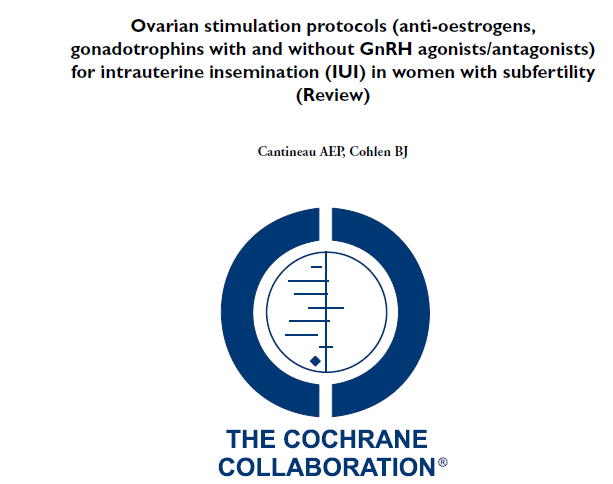 FSH/IUI vs. CC/IUI
GEBELİK ORANI DAHA YÜKSEK(OR 1.8, 95% CI 1.2 to 2.7) SENSİTİVİTE  ANALİZİ SONRASI ANLAMLILIK YOK

CANLI DOĞUM FARK YOK
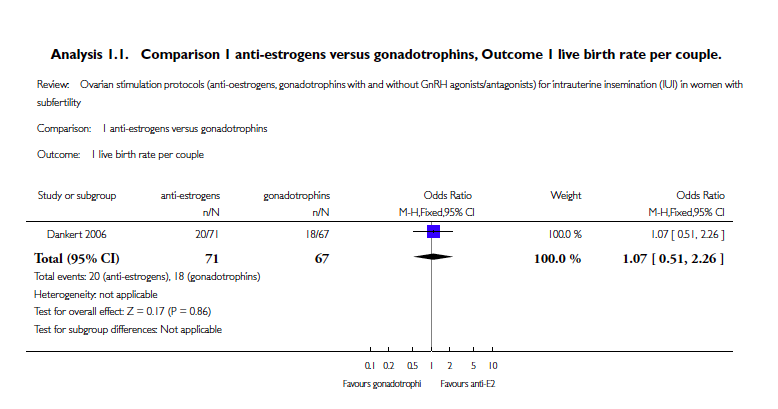 Cantineau 2011, Cochrane
[Speaker Notes: In seven trials involving 556 couples with
unexplained infertility, mild male factor and mild endometriosis]
FSH/IUI vs. IUI
CANLI DOĞUM ORANI FSH/IUI da DAHA YÜKSEK ( AÇIKLANAMAYAN İNF.) !!!

(OR: 2.1; 95% CI: 1.2, 3.5)
                                                                                       Verhulst et al.,Cochrane 2006
                                                                                        Eshre Capri Workshop 2009


OI/IUI vs. IUI

CANLI DOĞUM ORANI OI/IUI da DAHA YÜKSEK ( AÇIKLANAMAYAN İNF.) !!!
                                                                         Veltman-Verhulst et al., 2016 Cochrane

CANLI DOĞUM ve GEBELİK ORANI FARK YOK (MALE FAKTÖR)
                                                                                      Cissen M et al.,2016 Cochrane
[Speaker Notes: 14 RCTs]
ANTAGONİST KULLANIMI
DEVAM EDEN GEBELİK ORANINI  %5.3 ARTIRMAKTADIR
 HER 1 FAZLA GEBELİK İÇİN 20 SİKLUS ANTAGONİST KULLANIMI
  KULLANIMI ÇOK GEREKLİ DEĞİL 
 
                                                                             Eshre Capri Workshop 2009



GEBELİK ORANINI DEĞİŞTİRMİYOR (OR 1.5, 95% CI 0.83, 2.8)
CANLI DOĞUM ORANINI ARTTIRIYOR   (OR 3.04, 95% CI 1.07, 8.57)
VERİ ZAYIF KULLANIMI ÖNERİLMİYOR
                                
                                                                           Cantineau, 2011 Cochrane
AGONİST KULLANIMI
Gebelik oranı 
Gonadotropin/IUI > Gonadotropin+GnRHa/IUI

ÖNERİLMİYOR
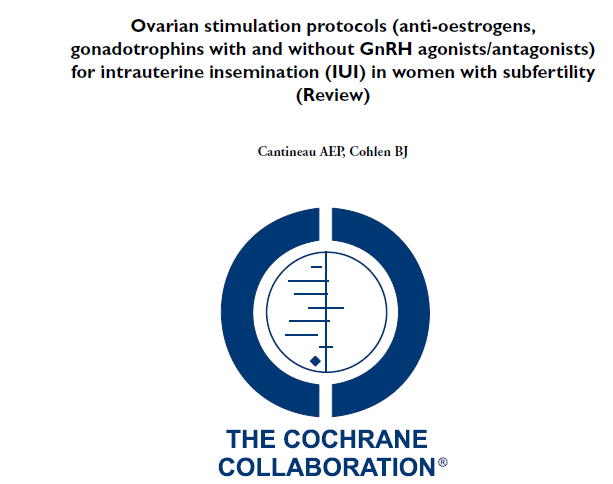 Cantineau. 2011 Cochrane
LUTEAL DESTEK ?
KULLANILMASI ÇOK GEREKLİ DEĞİL                                                       
                                                                                                Eshre Capri Workshop 2009
 
CC-Letrozol / IUI   
                                                                                              Kyrou, 2010 Hum Reprod
                                                                                                 Green KA, 2017, Fertil Steril

GND/ IUI    
                                                                                             Erdem, 2009 Fertil Steril      
                                                                                               Green KA, 2017, Fertil Steril
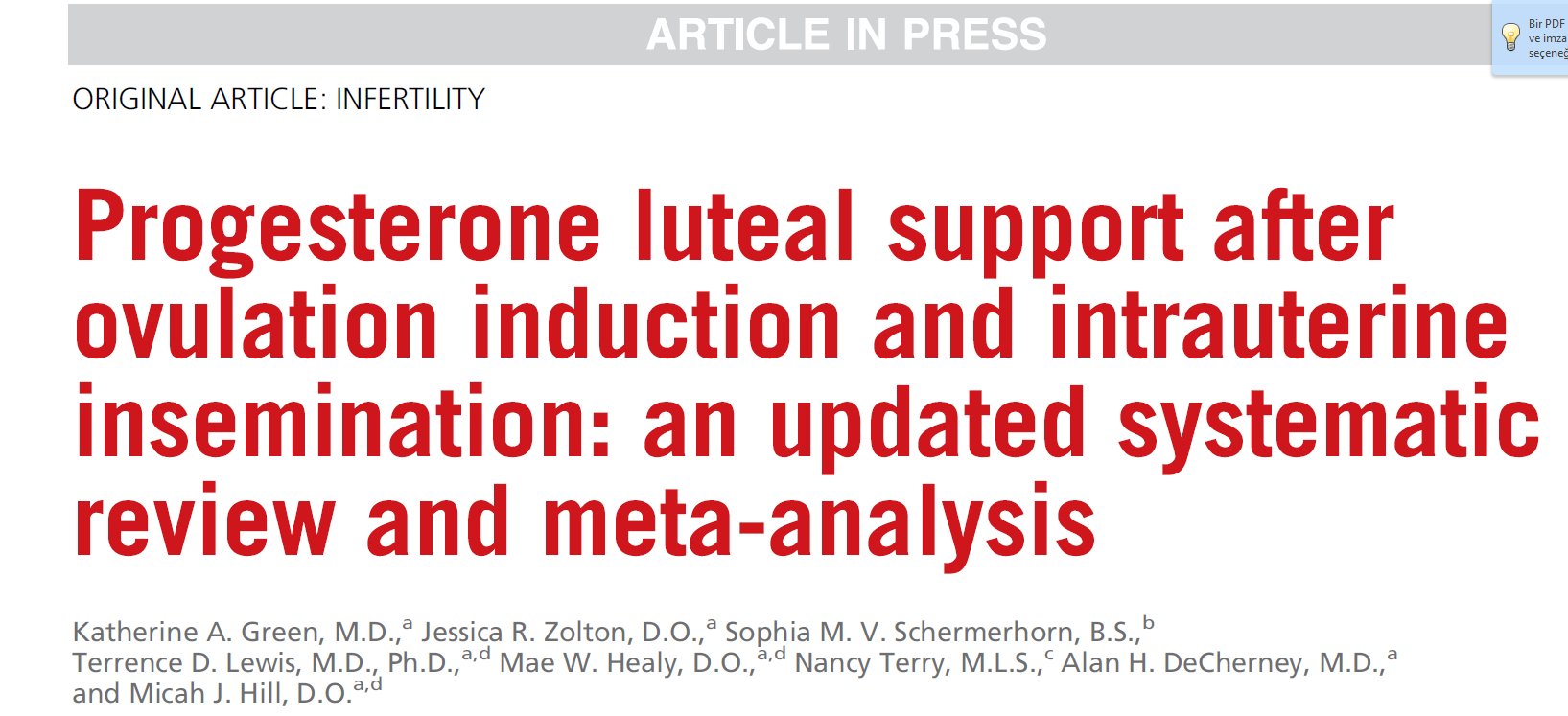 [Speaker Notes: Erdem 2009 Fertil Steril RCT Crinone 8% gel ıuı dan 2 gün sonratek doz 12 haftalık gebeliğe kadar Açıklanamayan infertilite  FSH IUI  clinical pregnancy
Rates and live birth rate yüksek
Kyrou 2010 Hum Reprod RCT vajinal microniz P 200*3 mg  7 haftaya kadar devam  50 mg CC IUI Ongoing pregnancy no difference 
Green KA 2017, Fertil Steril Metaanaliz CC de değiştirmez Gonadotropinde klinik gebelik ve canlı doğum arttırıyor 
P Crinone 1veya 2 tane 12 gün 12 w ya kadar değişik uzunlukta veya progesterone 1*200 veya 2*200 mg 8 w IUI dan 1-2 gün sonra]
Sperm Parametreleri
MORFOLOJİ
MOTİL SPERM SAYISI
TMSS
 IMS
[Speaker Notes: IMS: İnsemine motil sperm sayısı]
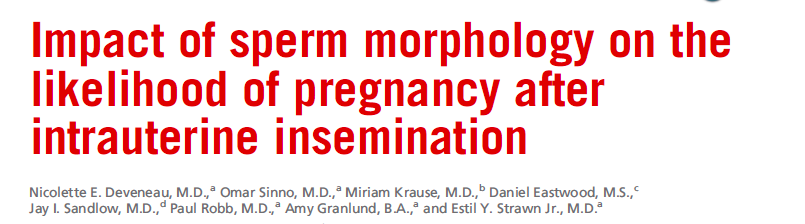 SPERM MORFOLOJİSİ
408 Erkek ve/veya Kadın faktör 
 Kruger     %4 ≤ vs. %> 4
Devam eden gebelik Fark yok
Nicolette,  2014, Fertil Steril
[Speaker Notes: lımıtasyonlar:
Hcg stardart dıl
Matur folıkul sayısı bellı dıl
Stımulasyon protokollerı farklı]
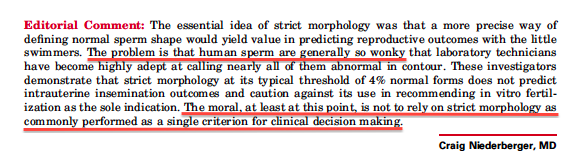 Niederberger C, 2015 J Urol
[Speaker Notes: İnsan spermlerinin çoğu aslında sorunludur ve anormal oranı çok fazla ölçülebilir.
Klinik karar sadece morfolojiye bakılıp verilmemelidir denebilir.]
Strict kriter > % 4 Gebelik oranı
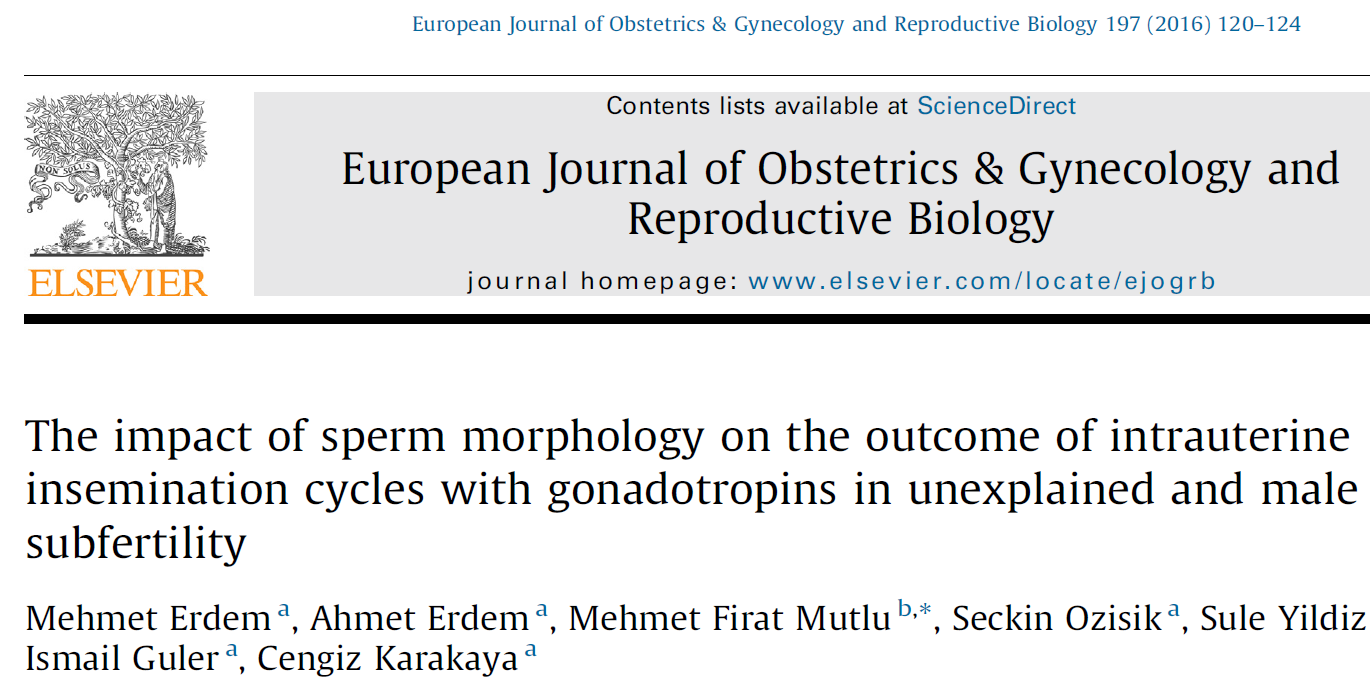 530 IUI siklus, (412 çift),Prospektif
Açıklanamaya infertilitede Sperm morfolojisi prediktif değil

Erkek sub-fertilititesi olanlarda;

        Normal Sperm morfolojisi ≥ 4.5%  Canlı doğum oranı
Erdem M, 2016
[Speaker Notes: FSH-HMG IUI]
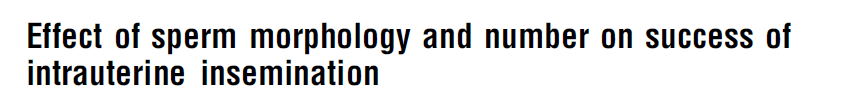 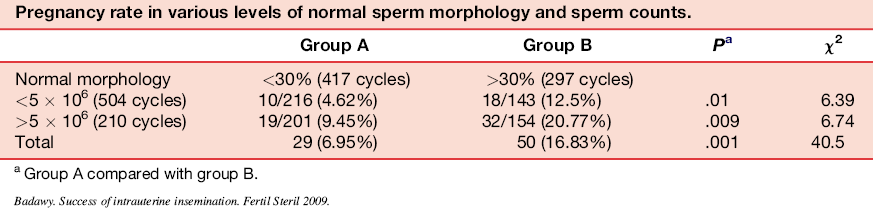 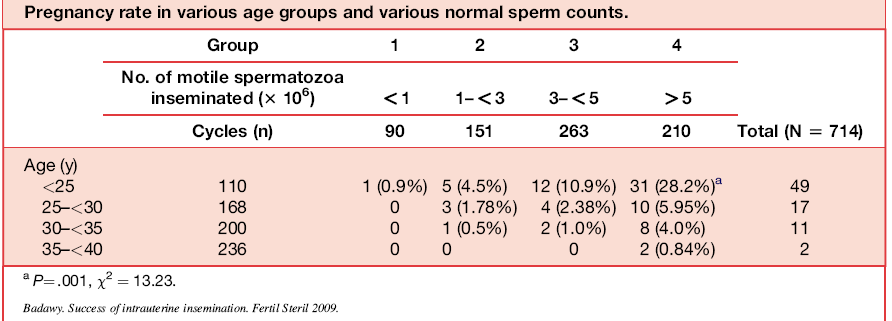 >35 kadın yaşı                        IUI
 IMS < 5 × 106                     Başarısı 
Normal sperm  <30%
Badawy, 2009 Fertil Steril
[Speaker Notes: Male faktörde IUI Prospektif gözlemsel bir çalışma]
1,166 ÇİFT ,  4,251 IUI SİKLUSU

İLK IUI SONUCUNU PREDİKTE EDEN FAKTÖRLER;

SPERM MORFOLOJİ ≤%4        Devam eden gebelik
IPMS ≥ 5 MİLYON                           


TPMSS ANLAMSIZ

 
TÜM SONUÇLARIN PREDİKTİVİTESİ OLDUKÇA DÜŞÜK                                                         
                                                                                                                  Lemmens, 2016 Fertil Steril
[Speaker Notes: Retrospektif OI MİKS]
IUI Zamanlama & Sayısı
Ovulasyon tespiti   	
Serum veya Uriner LH 
TvUSG (Folikül > 18mm)
hCG   10.000 IU    

Inseminasyon
Tek veya çift
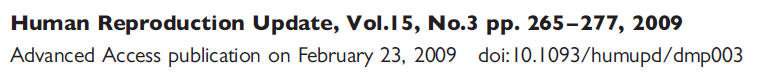 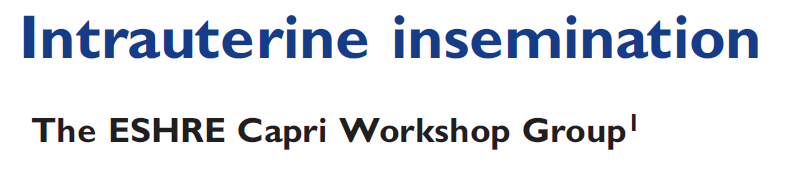 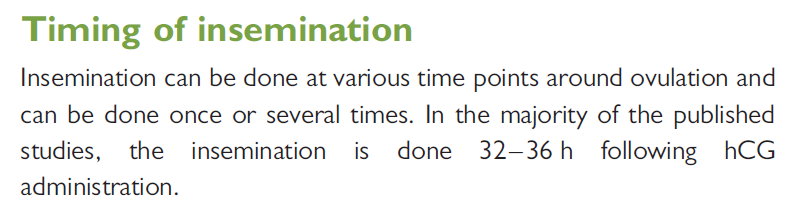 Ne zaman ?
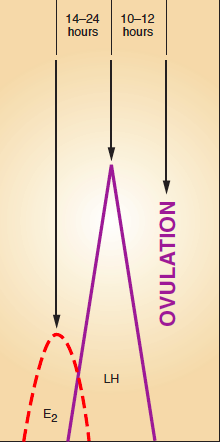 Naturel sikluslarda LH artışı tespitinden ortalama 32 sa (24-56 sa)
hCG uygulamasını takiben  36-40 sa içerisinde ovulasyon
                                                                     WHO 1980
                                                                     Andersen 1995
IUI için hangi zamanlama yöntemi ???
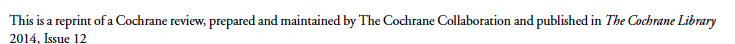 Ne zaman ?
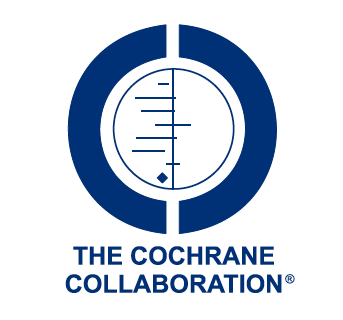 10 RCT; IUI için farklı zamanlama metotları
LH monitarizasyonu ( 24 sa)
Ultrason ve hCG uygulaması (36 sa)
2 RCT; IUI için hCG sonrası farklı zaman aralıkları
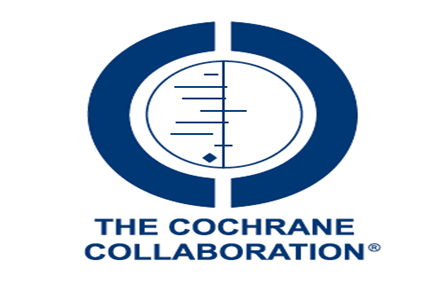 hCG                                 LH
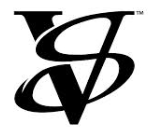 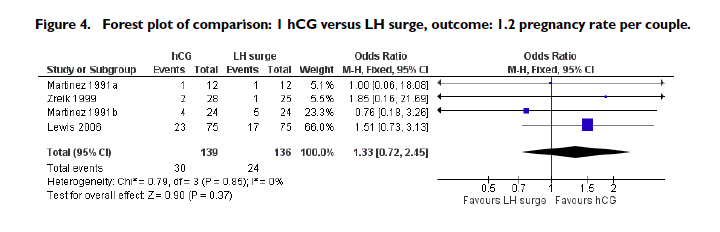 IUI  hCG sonrası mı LH surge sonrası mı yapalım ?

Canlı doğum ve klinik gebelik açısından Fark Yok
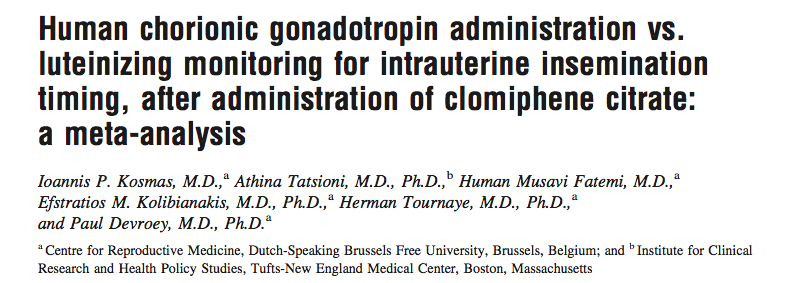 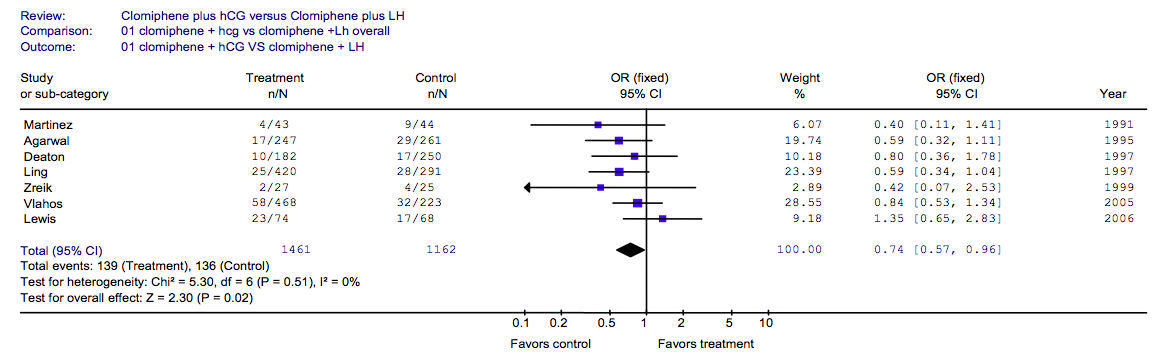 Gebelik Oranı LH takibi > Hcg  uygulaması
Hcg uygulamasının CC /IUI da üstünlüğü Yok     

                                                                   Kosmas 2007, Fertil Steril
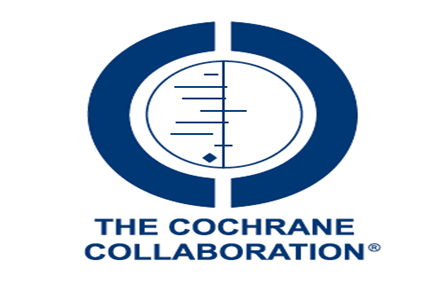 24 sa.                           34-36 sa.
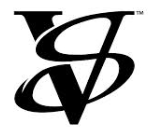 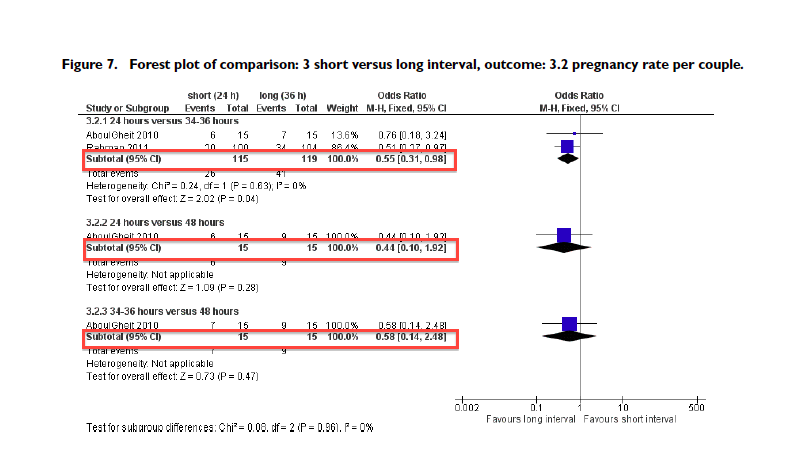 34-36 sa. Gebelik daha fazla istatistiksel anlamlı 
                Canlı doğum daha fazla ama istatistiksel anlamlı değil
Folikul sayısı
2 / 3 dominant folikül gebelik oranlarını 2-3 x artırmaktadır. (%16.3 vs. %5.7)                                                                                    
                                                                                          Huttunen SN, 1999


Multifoliküler  gelişim iyi prognostik faktör fakat çoğul gebelik nedeniyle siklus iptalini artırmaktadır
	
                                             NICE
                                                          National Institute for Clinical Excellence,2013
[Speaker Notes: Multıfolıkuler gelısım olursa (2-5) tek veya cıft ıuı basarıyo artırmıyor. Tayfun bagıs
Ovulasyon tespıtı yapmak oncesı ve sonrası ıuı erkek ınfertılıtesınde basarıyı artıryor unexplaıned te farketmıyor.
Rupture olduktan sonra ıuı yapmak olmadan yapmaya gore unexplaıned lerde basarıyı artırır.erkekte farketmıyor mohammedghanem 2011
Rupture olduktan sonra ıuı yapmak olmadan yapmaya gore unexplaıned BAŞARIYI DEĞİŞTİRMİYOR Emilio Giugliano PROSPEKTİF 2015 Gynecol Endocrinol]
Single vs. Double IUI ?
Ovulasyon aralığının geniş olması nedeniyle fertilizasyon için daha uzun bir süre sağlar mı ?

Volum ve diğer parametrelerde bozulma ?
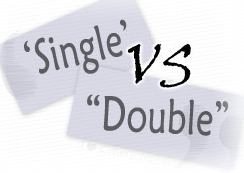 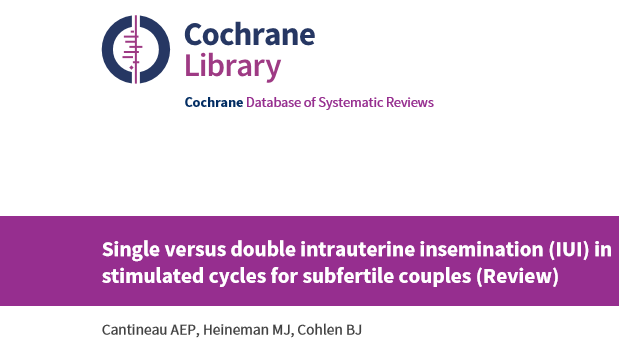 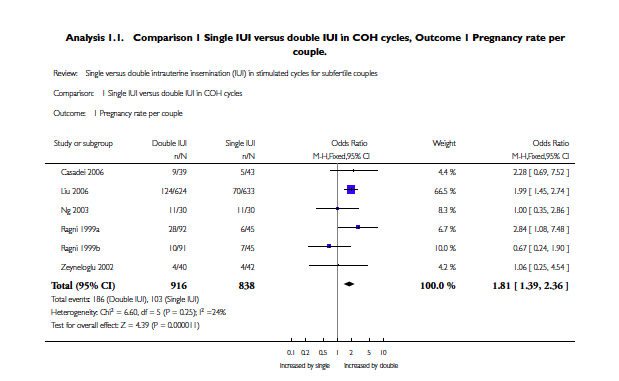 Cantineau AEP, 2010 Cochrane
[Speaker Notes: 6 RCT FSH veya CC,  Single IUI 34-36 saat sonra Double IUI; 1. IUI 12-24  2. IUI 34-60 saatleri arası çalışmalar arası oldukça farklı
Double IUI gebelik oranlarını arttırıyor (Bu durum daha çok male inf ve multifoliküler gelişimde olsa da subgrup çalışması için yeterli veri olmadığı için bu genel olarak kabul edilebilir) ama devam eden gebelik ve canlı doğum için veri yok]
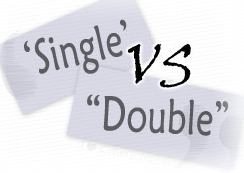 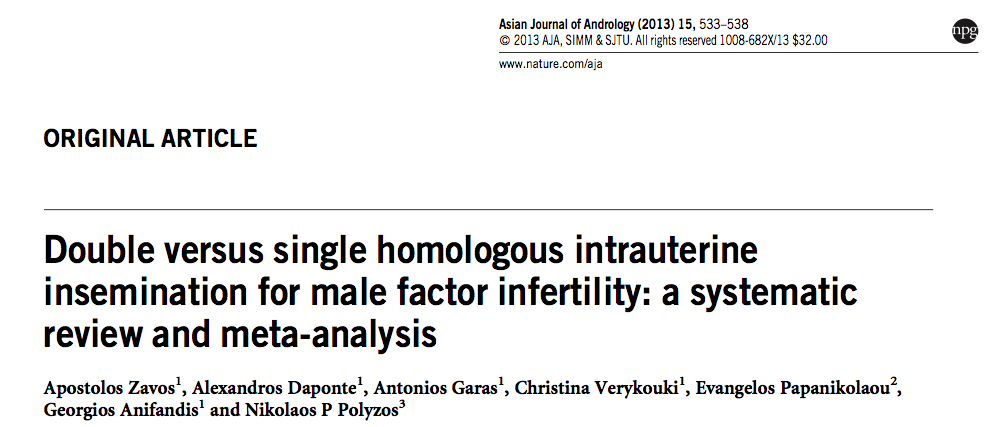 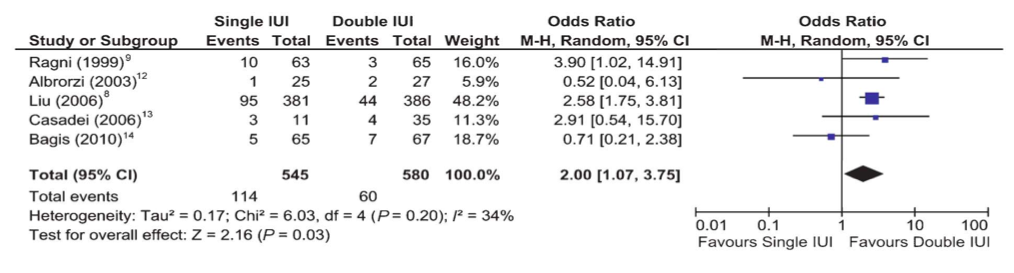 Zavos, 2013
[Speaker Notes: Double IUI da gebelik daha fazla 1125 cycle
5 RCT
SİNGLE:36 HR 
DOUBLE 24 AND 48]
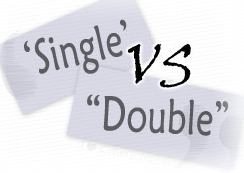 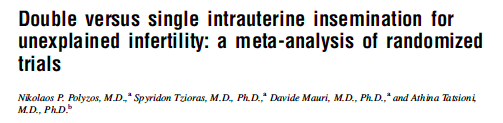 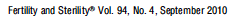 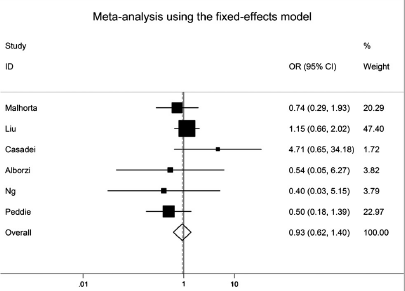 Polyzos 2010,Fertil Steril
[Speaker Notes: FARK YOK KLİNİK GEBELİK ORANI  6 RCT. 829 BAYAN FARKLI OI PROTOKOLLERİ
Single IUI 24-36 saat sonra Double IUI; 1. IUI 12-24  2. IUI 34-48 saatleri arası çalışmalar arası oldukça farklı
14 USTU 6 FOLIKUL
16 USTU 3 FOLIKUL IPTAL]
Kaç kez IUI ?
IUI sayısı ile ilgili data cok tutarsız ???

Gebelikler genellikle ilk uygulanan sikluslarda meydana gelir

Gebeliklerin  	%88’ i ilk 3 siklusta
 		%95.5’i ilk dört siklusta ,                                          
                                                            
                                         Morshedi M , 2003 Fertil Steril
[Speaker Notes: FSH veya CC veya karışık MORSHEDİ 311 HASTA, 676 sıklus
36 POST - HCG
24 LH SURGE]
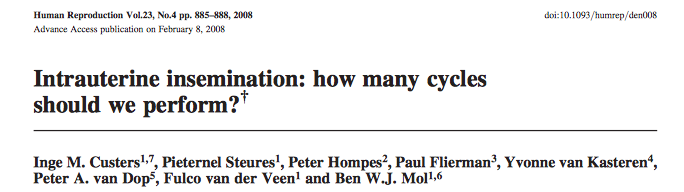 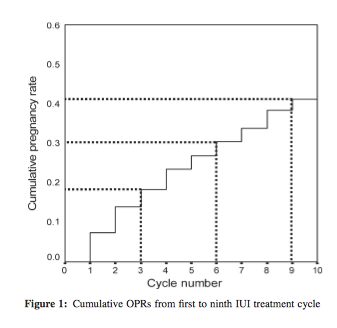 Kümülatif gebelik oranları

3 siklus sonrası %18

6 siklus sonrası %30

9 siklus sonrası %41
Custers IM 2008 Human Reprod
[Speaker Notes: Multicentre 4 merkez 3714 couples with male, cervical or unexplained subfertility underwent 15 303 cycles of IUI. In 70% of cycles, controlled
ovarian hyperstimulation (COH) was used (51% clomiphene-citrate, 19% gonadotropins).]
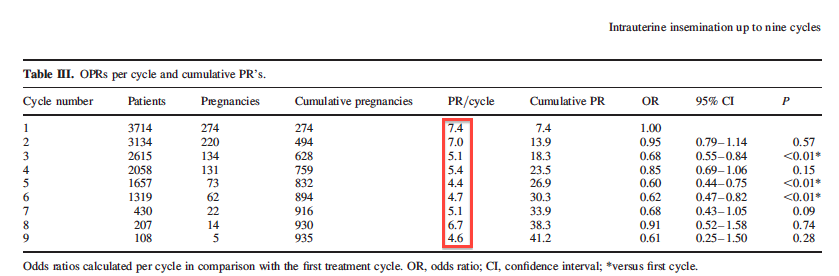 Bu çalışmaya göre 9 siklusa kadar IUI yapılabilir

IUI uygulama sayısı hastanın yaşı, over yaşı ve infertilite süresi dikkate alınarak belirlenmelidir, bu sayı bir hasta için 2 olabilirken bir diğeri için maksimum 9 sayısından bahsedilmektedir.
Custers IM 2008 Human Reprod
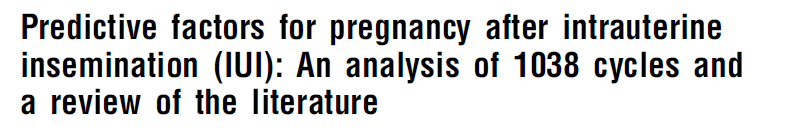 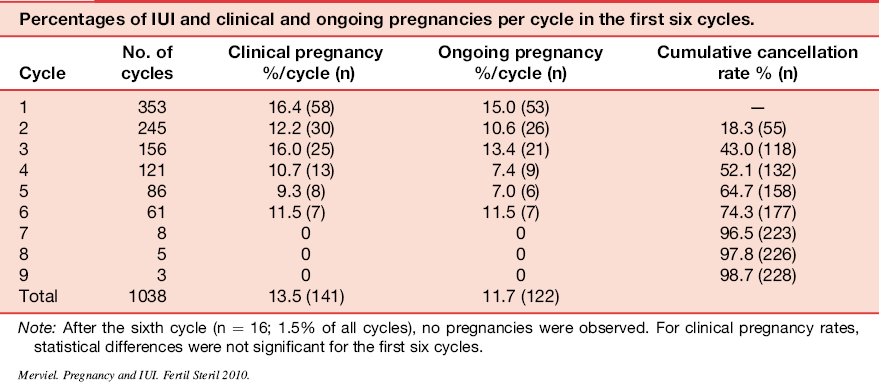 Merviel P, 2010 Fertil  Steril
[Speaker Notes: Ovarian stimulation via SC injection of FSH or hMG was performed daily; IUI was then performed
36 hours after triggering ovulation]
IUI Teknik
SPERM HAZIRLAMA VE IUI TEKNİKLERİNİN ANLAMLI KATKISI YOK
                
                                    Eshre Capri Workshop 2009



 Soft veya Sert kateter
   Canlı gebelik ve Gebelik oranı 
                  FARK YOK
                             
                                van der Poel N, 2010 Cochrane
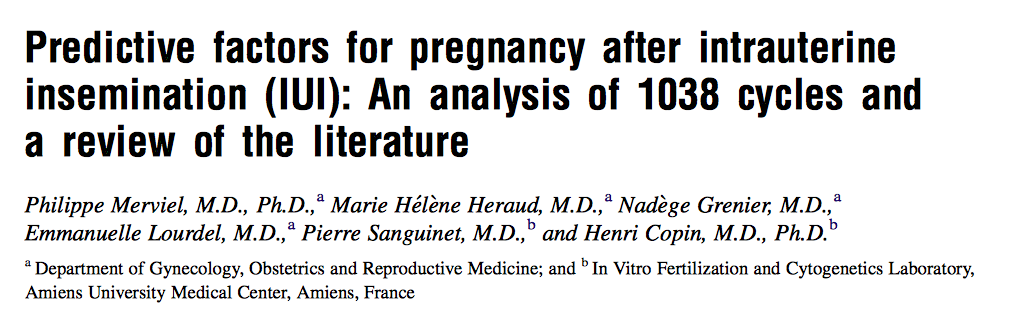 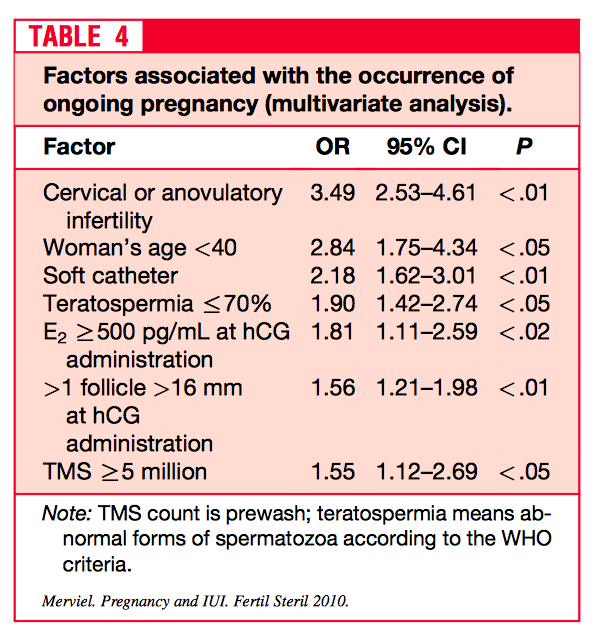 İdeal siklus;
< 30 yaş
Servikal faktör  veya anovulasyon
Erkek TMS ≥5 milyon
Teratospermi ≤ %70
HCG günü >16 mm >1 folikül 
      ve E2 ≥ 500
Soft kateter kullanılması
Merviel P, 2010 Fertil Steril
[Speaker Notes: FSH VEYA HMG SONRASI IUI
10 GUN ALTI VE USTU ARASINDA FARK YOK]
Eve Götürülecek Mesajlar
Optimum yaş  < 30 yaş (< 30-40) 
İnfertilite süresi  < 4 yıl 
2  folikül ( >16 mm, E2 > 500)
Hareketli spermatozoa   >5 x 106 (İnsemine Motil  >1-5 milyon )
Double IUI etkili (male faktörde daha fazla)
Luteal destek GND/IUI da etkili
Zamanlama ( 34-36 h)
IUI sayısı (arttıkça başarı artıyor Üst sınır 4? 6? 9?)
Endometriozis ve DOR dışı etioloji daha iyi 
Semen hazırlama şekli etkisiz
Antagonist eklenmesi şart değil
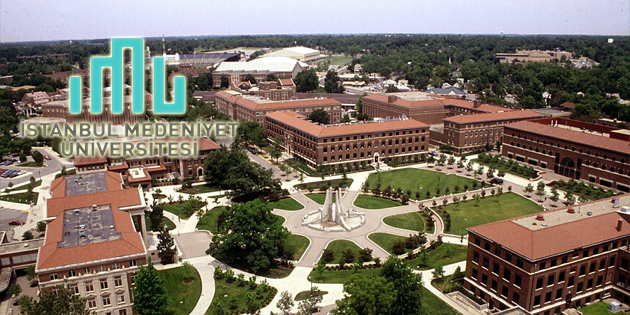 Teşekkürler
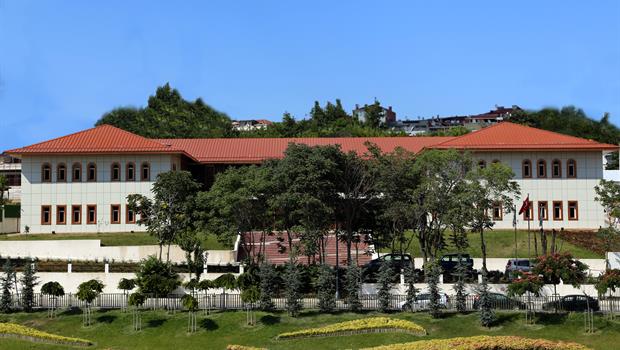 Teşekkürler